Название рекламной кампании
Заявитель:
укажите юрлицо
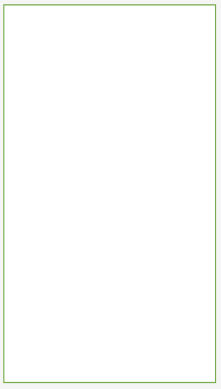 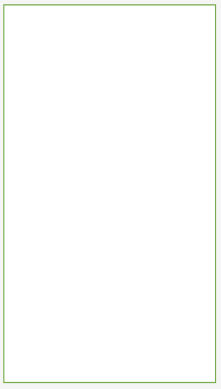 Раскадровка – изображения, на которых представлены ключевые кадры баннера в порядковой последовательности. 
Требования к раскадровке: 
вертикальный формат, 240x400 (9x16)
jpeg, png

Рекомендации: 
не менее 2 и не более 4 кадров
текст рекламного сообщения до 5 слов на каждом кадре 
призыв к действию или кнопка на последнем кадре
программы для создания раскадровки: figma, adobe illustrator, canva

Внимание! Вы можете загрузить только 1 (одну) раскадровку.Для загрузки нового креатива необходимо заполнить новую заявку
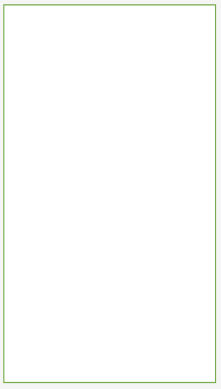 Кадр 3
Кадр 1
Кадр 2